GigaStorEnabling DPI Application and Certificate AnalysisStep-by-Step Guide
Open Windows Services and Stop the Observer Expert Probe.

Wait 5 seconds and open the Observer application


Click Switch between Observer…, Then Select Observer
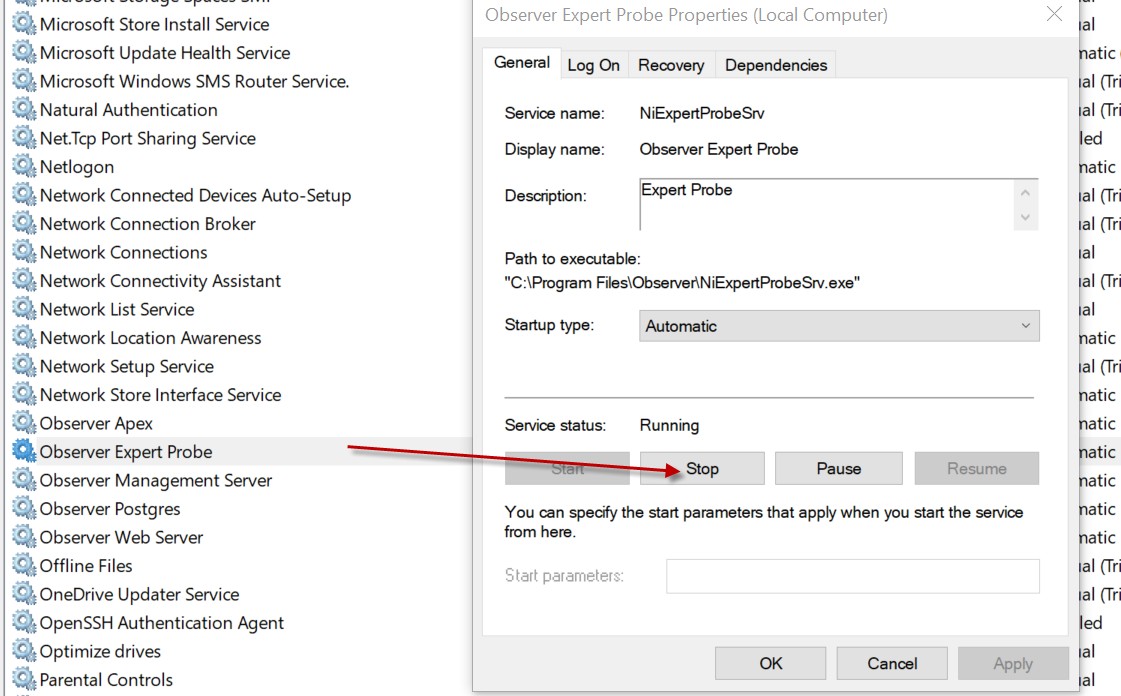 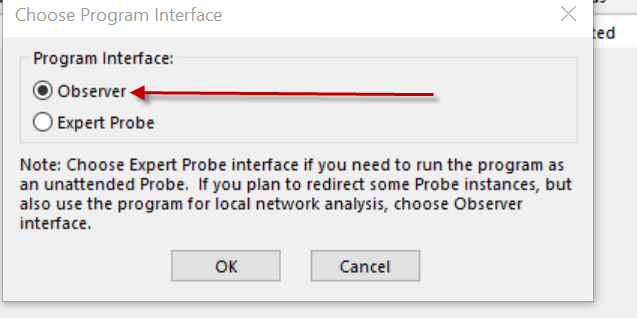 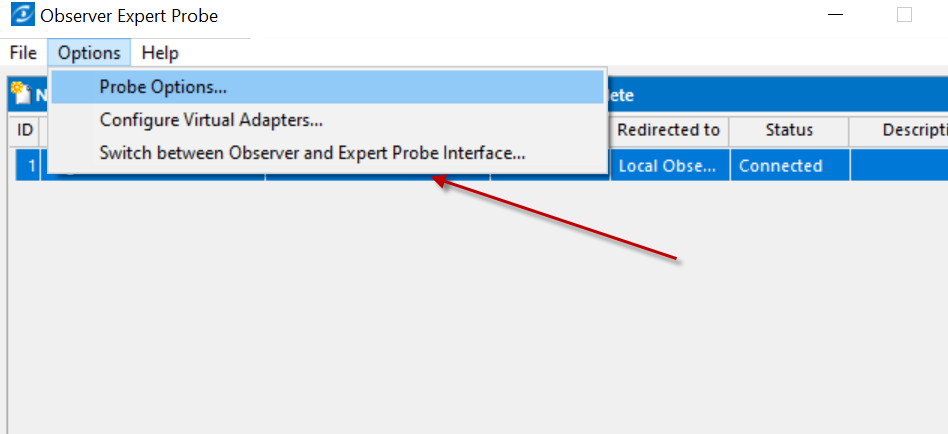 Open Network Trending and enable the below options
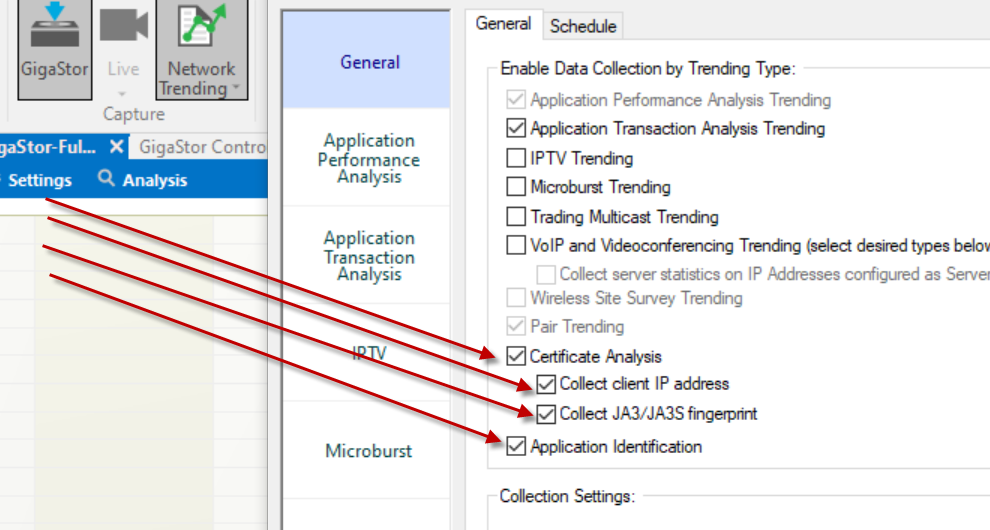 To put GigaStor back into Service Mode
Click File | Options
Click Switch Interface
Click Expert Probe and then OK

Observer application will close.  Wait 5 seconds and re-open Observer application.
Click Probe Options and
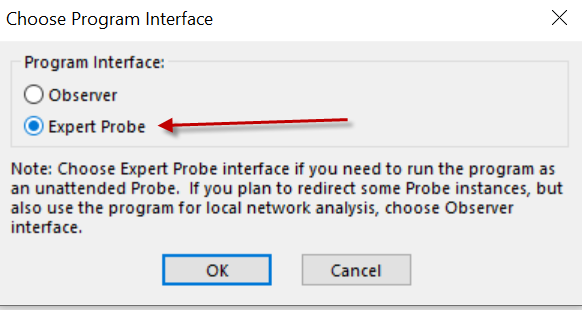 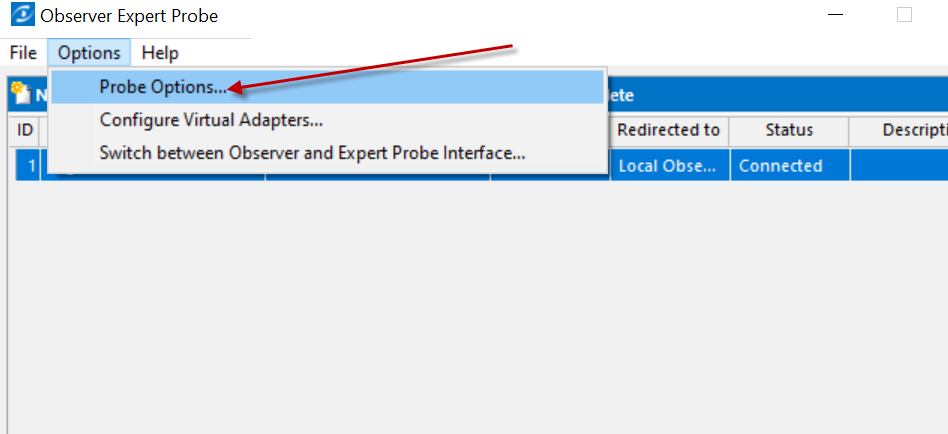 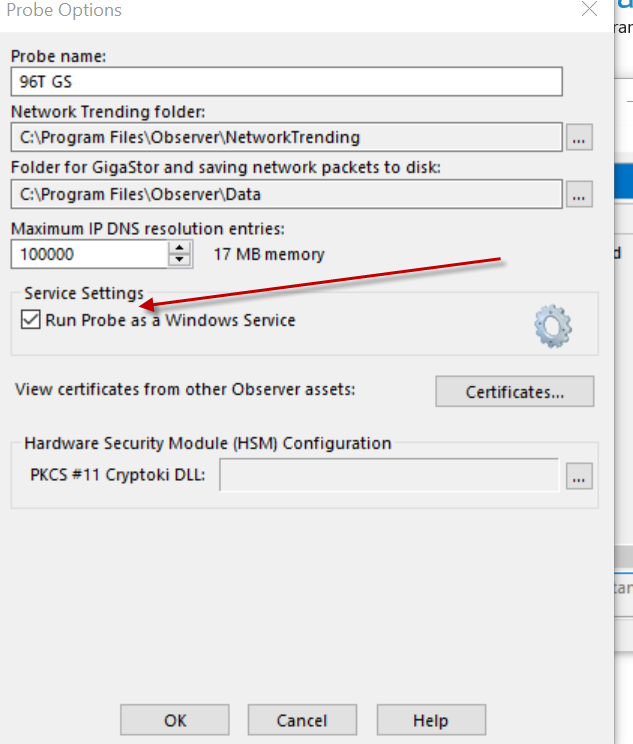 Click Run Probe as a Windows Service
Open Windows Services and Start the Observer Expert service
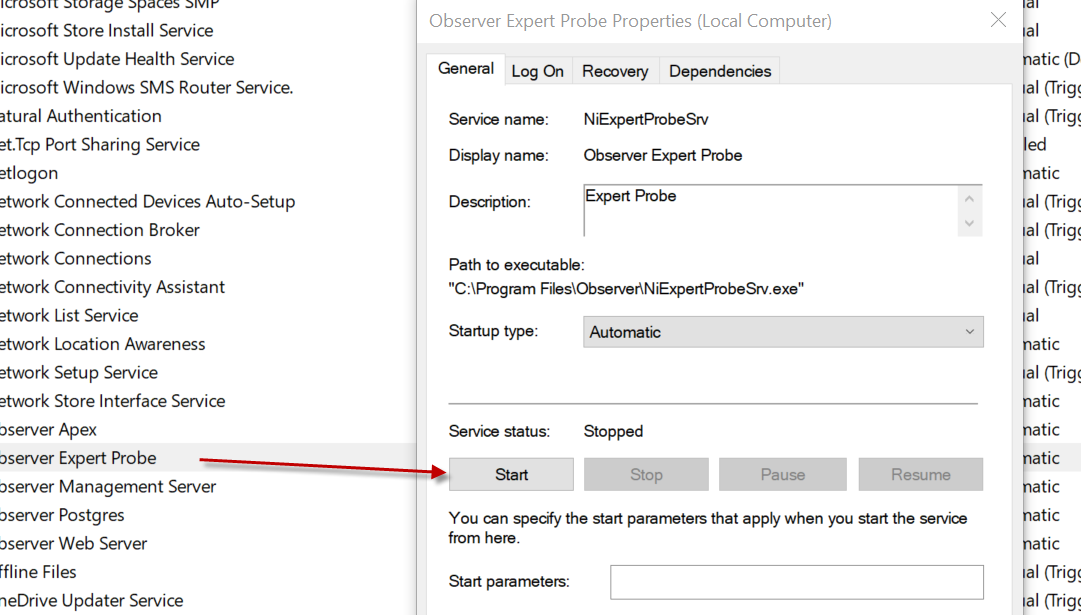